TIẾT 5. BÀI 3. CHỦ NGHĨA TƯ BẢN ĐƯỢC XÁC LẬP TRÊN PHẠM VI THẾ GIỚI
GV: Hoàng Thị Hương
Trường: THCS Long Biên
2020- 2021
Kiểm tra bài cũ
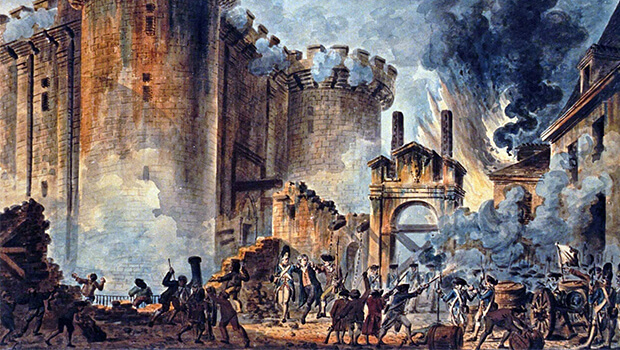 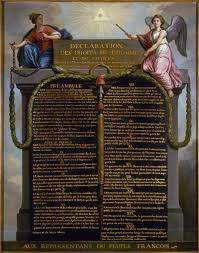 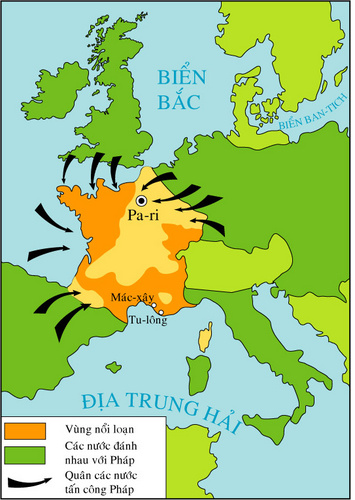 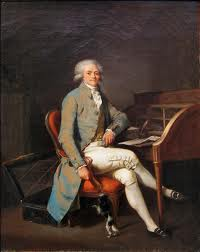 Vẽ sơ đồ tiến trình cách mạng Pháp?
Nội dung bài học
1. Cách mạng công nghiệp ở Anh
Đi đầu trong cuộc cách mạng công nghiệp, đặc biệt trong nghành dệt.
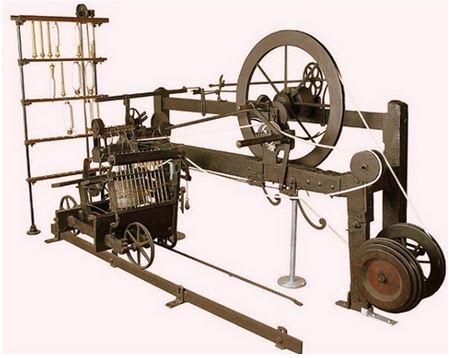 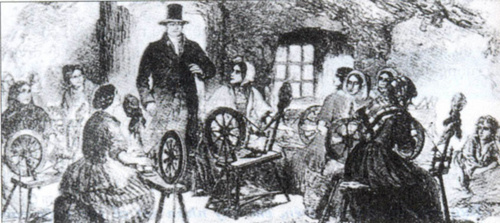 1. Cách mạng công nghiệp ở Anh
1. Cách mạng công nghiệp ở Anh
Cách mạng công nghiệp đã tác động gì đến kinh tế Anh?
Chuyển từ nền sản xuất nhỏ thủ công sang nền sản xuất lớn bằng máy móc.
- Nước Anh trở thành nước công nghiệp lớn nhất thế giới.
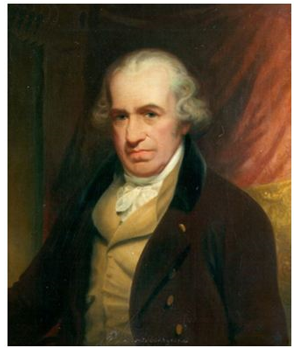 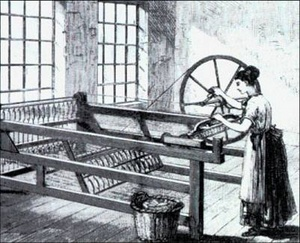 Máy Gien- ni
Giêm Ha- gri- vơ
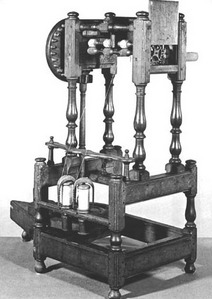 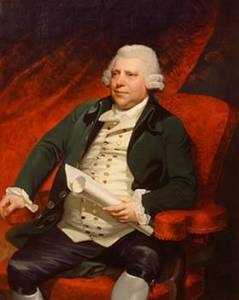 Ác- crai- tơ
Máy chạy bằng sức nước
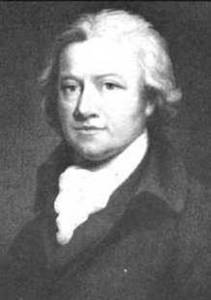 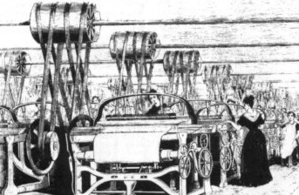 Máy dệt chạy bằng sức nước
Ét - mơn Các- rai
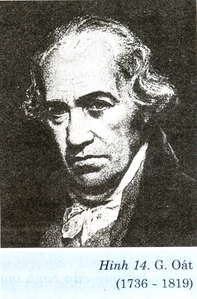 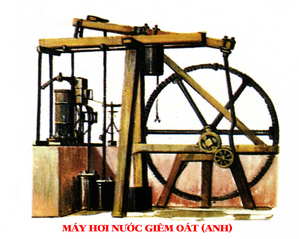 2. Cách mạng công nghiệp ở Pháp, Đức
Cách mạng công nghiệp ở Pháp, Đức diễn ra như thế nào?
- Pháp: Bắt đầu từ năm 1830, phát triển nhanh chóng, đứng thứ hai sau Anh.
- Đức: Tiến hành vào những năm 40 của thế kỉ XIX. Kinh tế phát triển nhanh chóng.
Sự phát triển của công nghiệp Pháp, Đức thể hiện như thế nào?
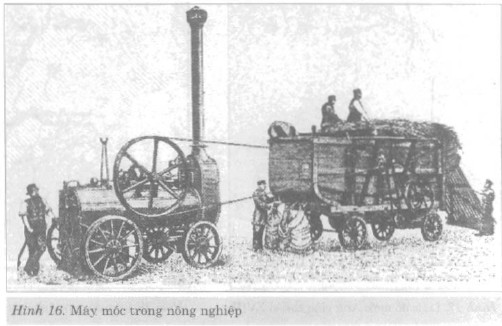 3. Hệ quả của cách mạng công nghiệp
Tích cực
- Kinh tế phát triển.
- Của cải dồi dào.
- Giảm sức lao động.
- Nhiều thành phố ra đời.
Tiêu cực
- Hình thành 2 giai cấp: Tư sản và vô sản.
- Mâu thuẫn gay gắt:
Tư sản >< Vô sản.
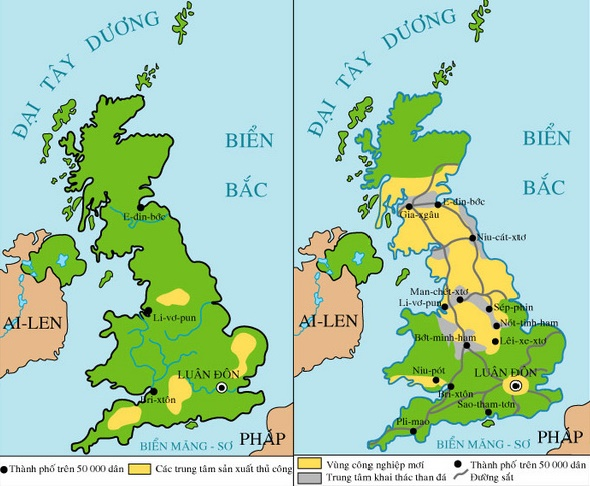 Cảm ơn các con.
Nhớ học bài cũ nhé!